Taras Ševčenko (9.3. 1814-10.3.1861)
geniální syn Ukrajiny
apoštol pravdy a svobody
svatý apoštol
řečník národa
národní básník
ruský patriot
básník-prorok
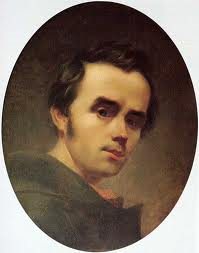 zrcadlo národa
básník–mučedník
duchovní substance národa
symbol ukrajinské kultury
symbol a nositel ukrajinství
největší ukrajinský básník
buditel národa
národní politický tribun
duchovní otec obrozeného ukrajinského národa
národní světec
pěvec-kobzar
proletářský básník
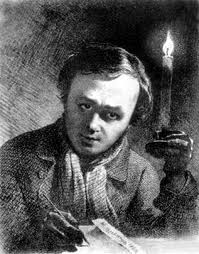 prorok sociální revoluce
revoluční myslitel
mužický básník
prorok proletariátu
Kristus socialismu
hybná síla společnosti
pěvec nevolnické chudiny
rudý Kristus
ukrajinský Prométheus
básník sociálního a národního útlaku
titán myšlenky a slova
symbol nezávislého ukrajinského člověka
buřič
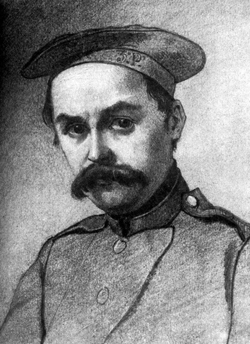 buržoazní demokrat
první ukrajinský historik
symbol kastrovaného inteligenta
zakladatel moderní ukrajinské literatury
první ukrajinský národní inteligent
největší ukrajinský romantický básník
zakladatel realismu v ukrajinské literatuře
nesmiřitelný bojovník proti ukrajinskému buržoaznímu nacionalismu
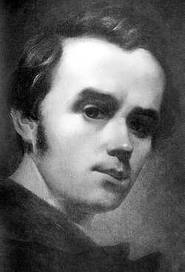 křesťanský básník–mystik
obránce transcendentních sil
tvůrce kolektivního mýtu
nepřítel ukrajinského feminismu
reformátor pravoslaví
zakladatel ukrajinského spisovného jazyka
náboženský myslitel
ateista
šaman – prostředník mezi nebem a zemí
Oksana Zabužko: V panteonu ukrajinských myslitelů zaujímá Ševčenko zvláštní a výjimečné místo. Natolik výjimečné, že duchovní historie Ukrajiny … se rozvíjí v … úzké koexistenci s ním …: je možné o tom diskutovat, ale není možné tento fakt obejít.
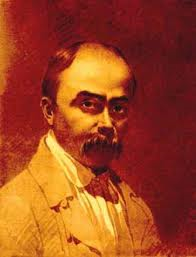 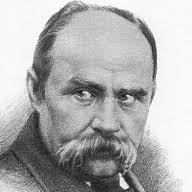 G. Grabowitz: Ševčenkova poezie v sobě nese něco neuchopitelného, co neustále čtenářům proklouzává mezi prsty, co sice podvědomě cítí jako neodolatelnou přitažlivou sílu, ale co nejsou schopni popsat a zformulovat. Kritikové velmi často hovoří o jakési jediné vnitřní myšlence Ševčenkova díla, i když často charakterizují tuto ideu jen povrchně a vnímají ji spíše intuitivně.
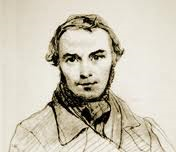 Každá epocha tvořila svůj obraz Ševčenka a chtěla jeho slovy hovořit jménem národa o sobě. (Mykola Žulynskyj)
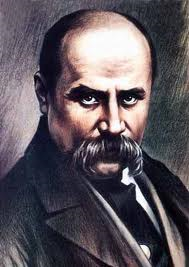 Vpisování Ševčenka do těch či oněch společensko-politických kategorií vypovídá mnohem více o stavu ukrajinského života, o jeho objektivní slabosti, než nám sdělí o samotném Ševčenkovi.  (G. Grabowitz)
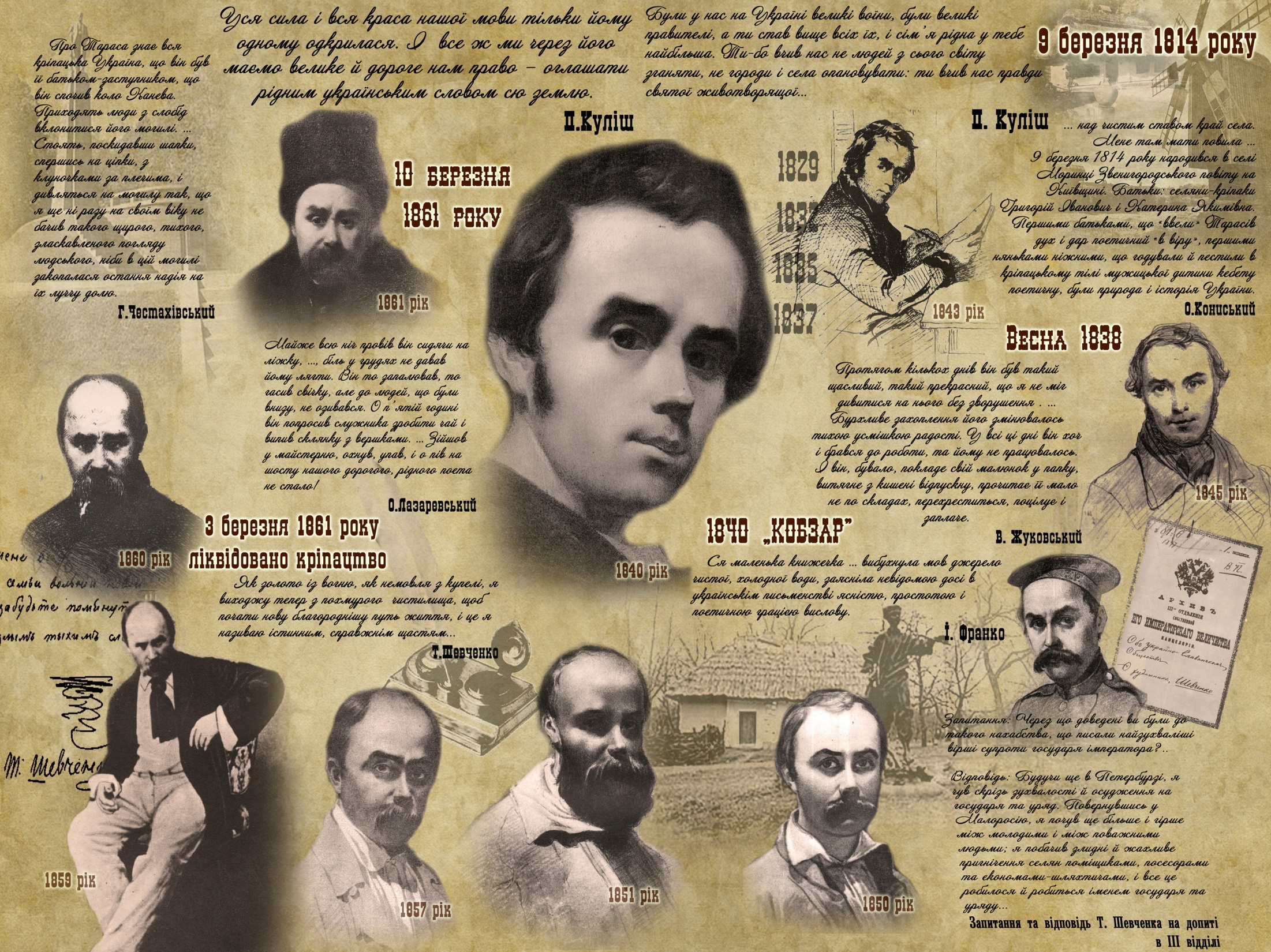 Dále použity materiály z prezentace Jaroslava Poliščuka
Ребрендинґ Шевченка:контекст Євромайдану
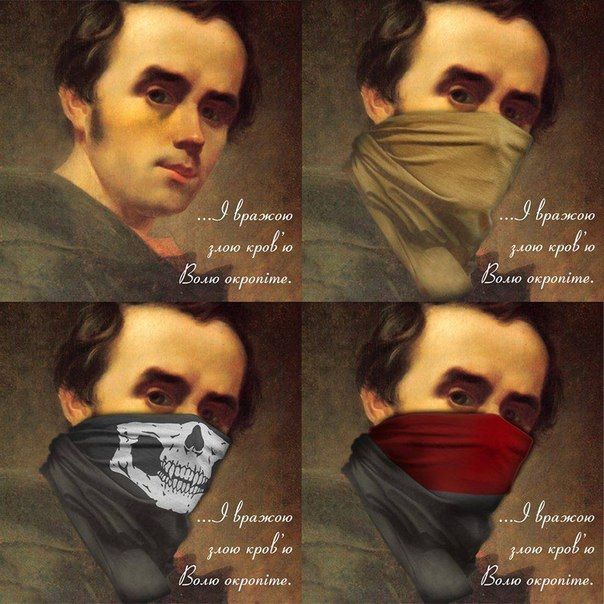 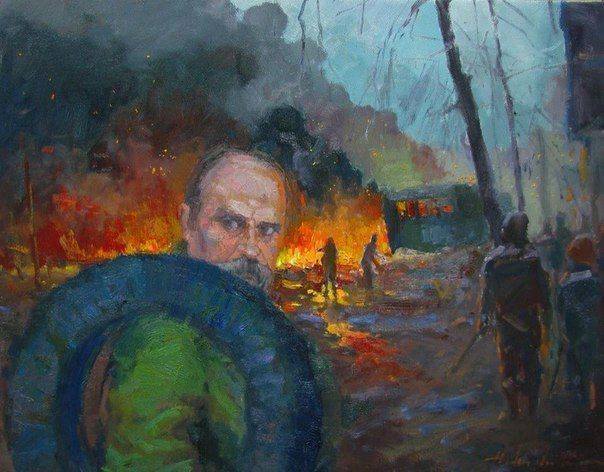 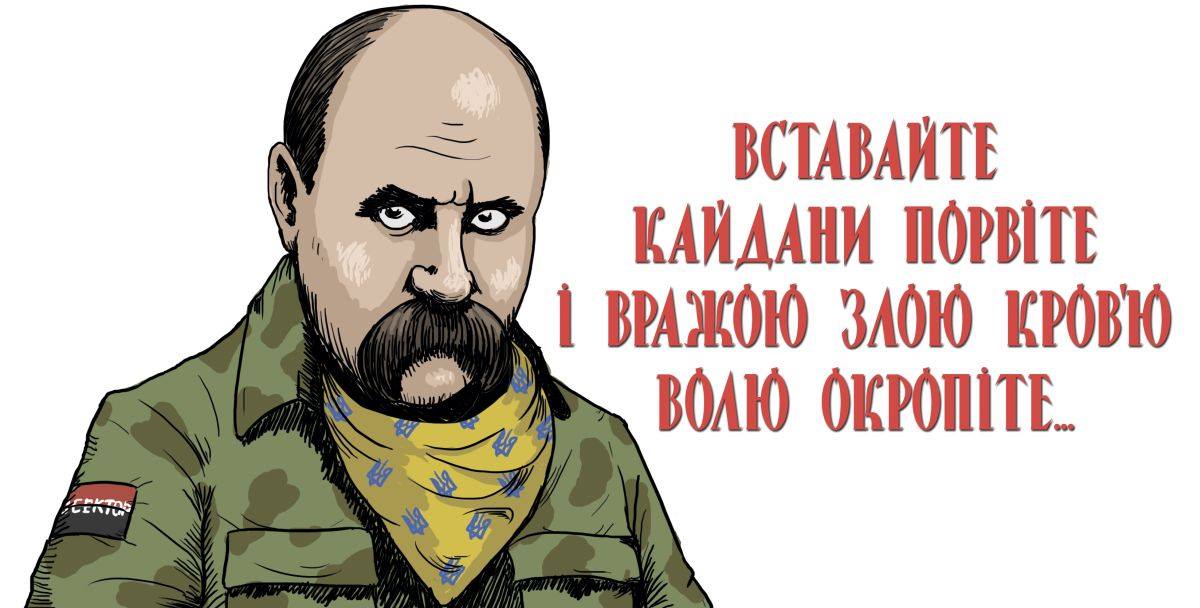 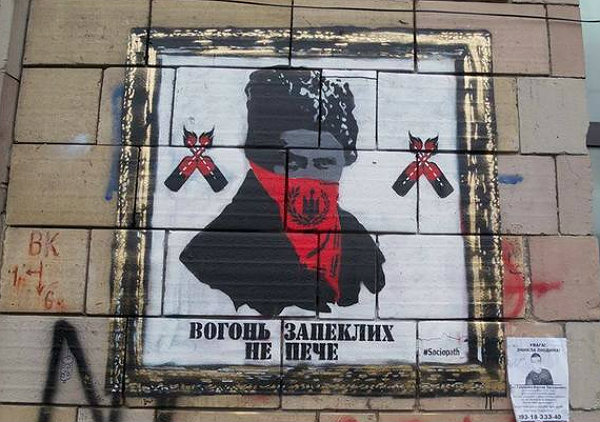 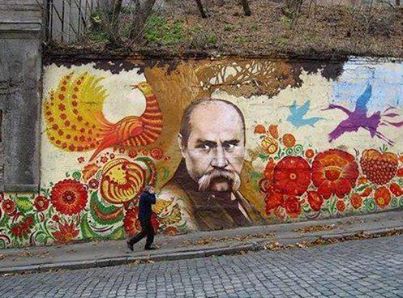 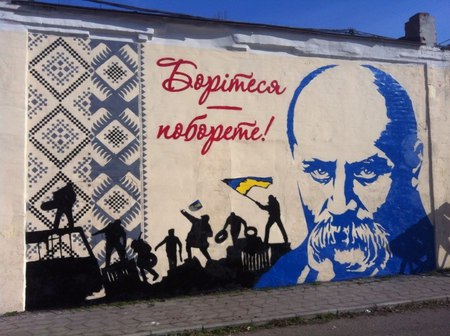 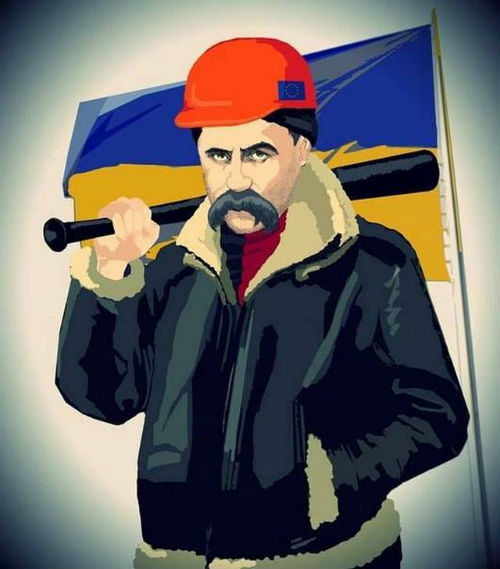 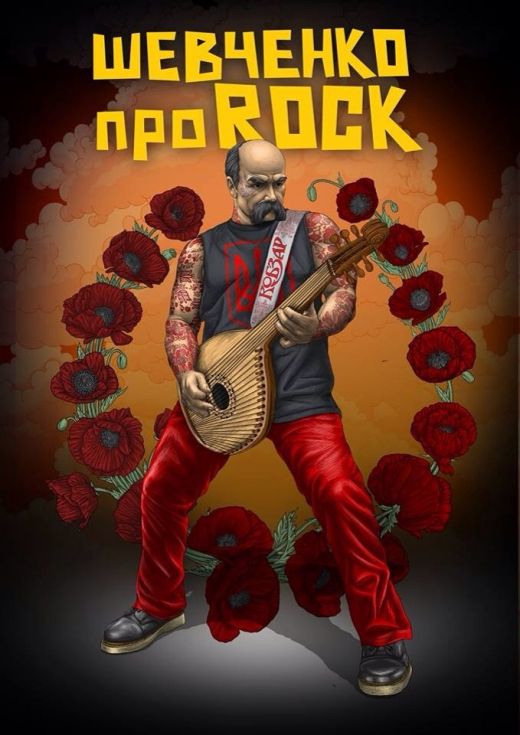 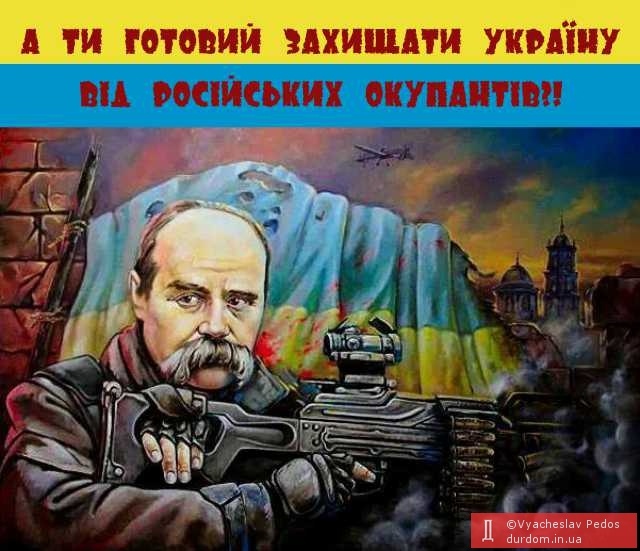 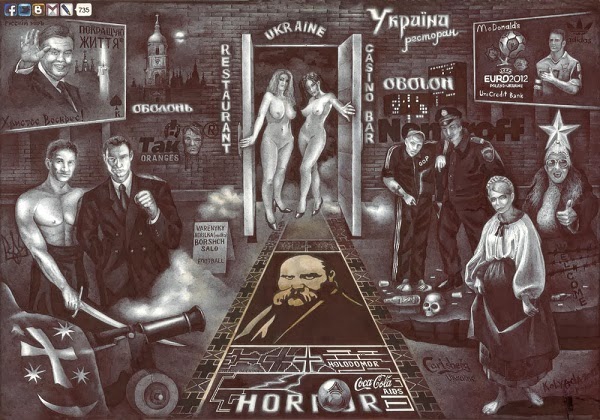 Cestovní kniha. Ukrajina - první ukrajinský kreslený seriál založený na skutečných událostech a neskutečných dobrodružstvích.
Jeden z dílů byl věnován Tarasi Ševčenkovi.






     https://www.youtube.com/watch?v=Ktb-0LRm2Pk
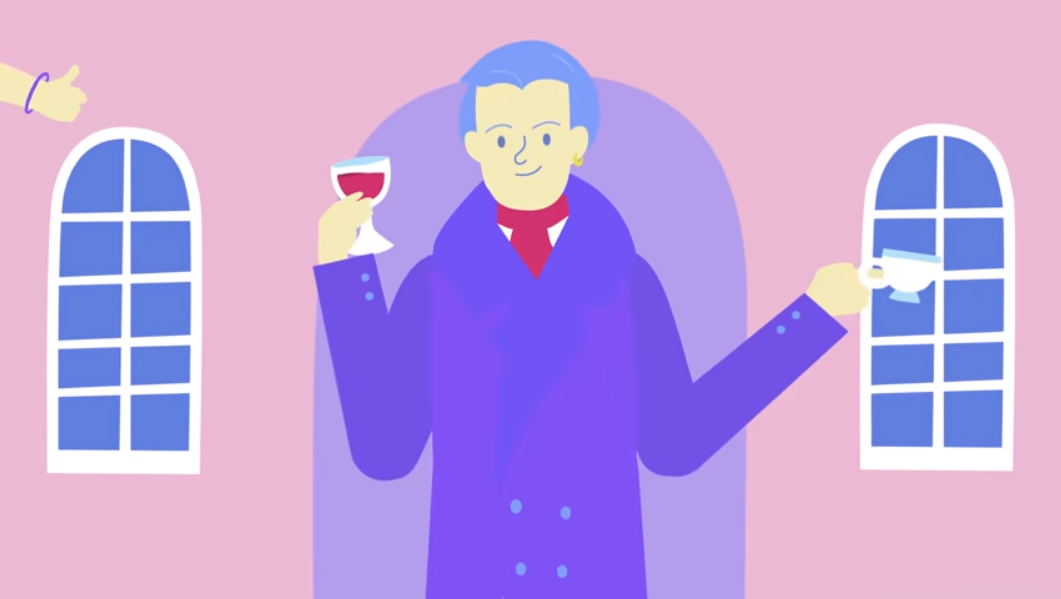 Olha Shovkova
Hudební skupina Onuka zahájila basnický videoprojekt s názvem Čítanka (Хрестоматія).
Jedno z videí je věnováno Tarasi Ševčenkovi a jeho básni Míjejí dny a plynou noci (Минають дні, минають ночі...).
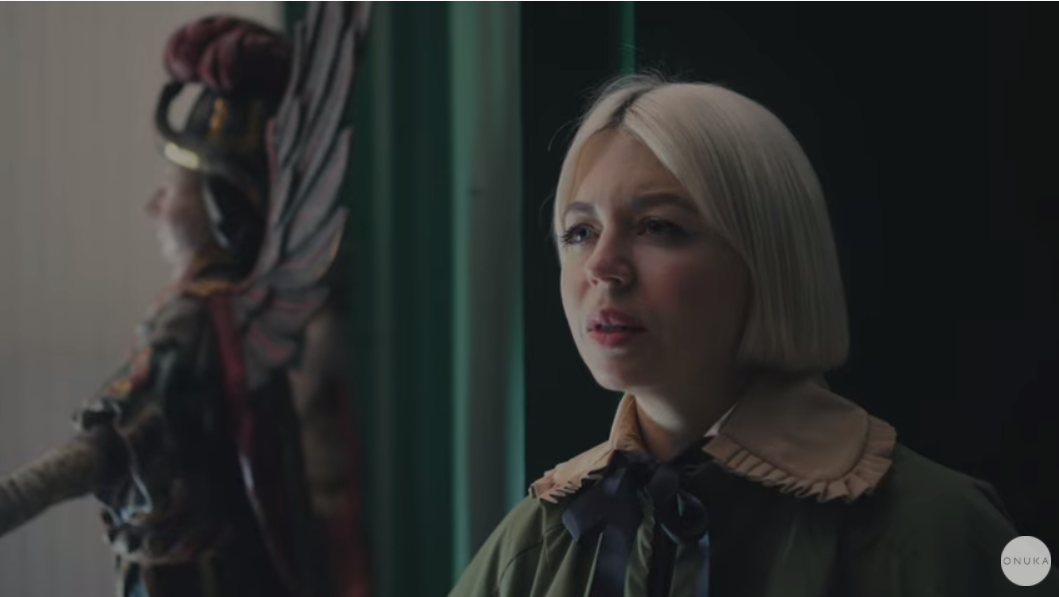 https://www.youtube.com/watch?v=dwM_SBAm51o
Olha Shovkova
https://rubryka.com/article/test-shevchenko/
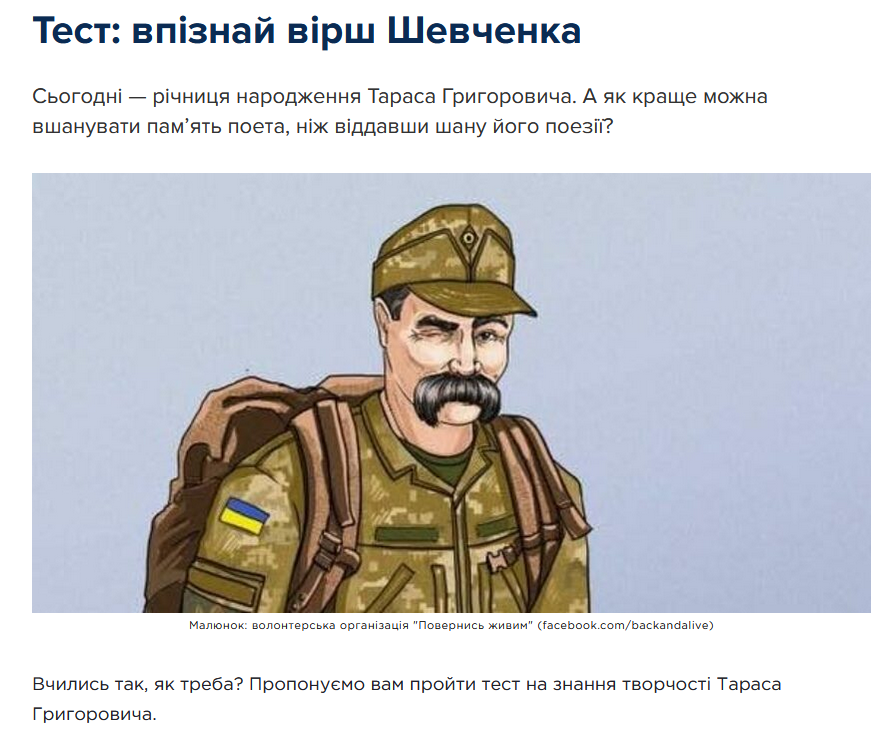 Taras Ševčenko se stal světovým rekordmanem v počtu památek, které byly postaveny kulturní osobnosti
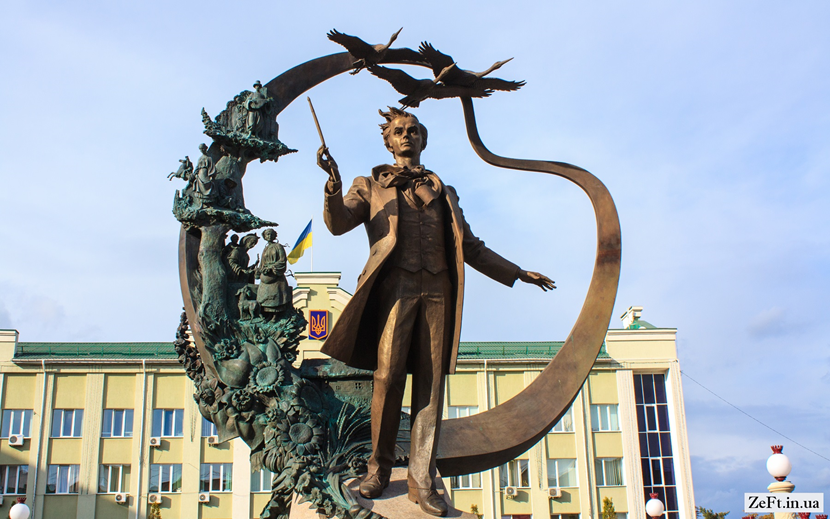 Celkově existuje více než 1100 pomníků Ševčenkovi: 99 se nachází ve 44 zemích, dalších 1068 na Ukrajině.
Olha Shovkova
Influenceři propagují Kobzara
Bloggeři, aktivisté a herci kreativně propagují Tarase Ševčenka a ukrajinský jazyk na sociální síti TikTok.












https://www.dw.com/uk/shevchenkivski-dni-yak-blohery-populiaryzuiut-kobzara/av-56815813
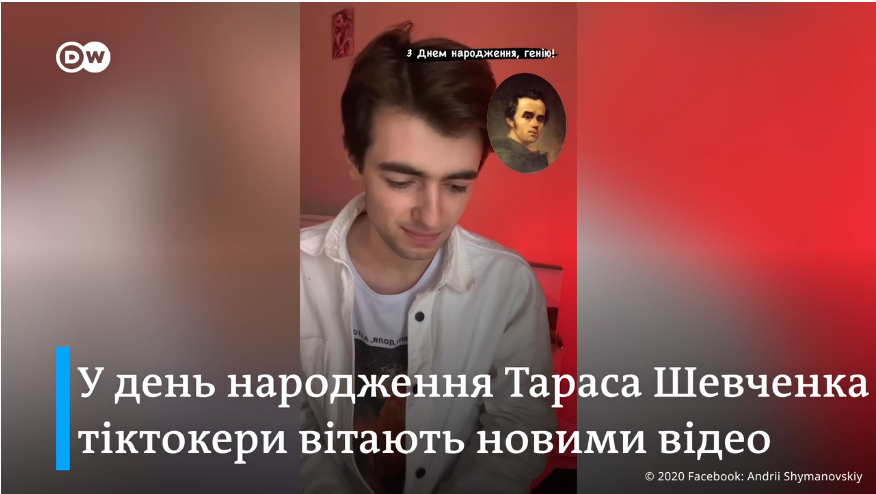 Olha Shovkova
Zapovit Tarase Ševčenka poprvé zazněl ve 12 jihoasijských jazycích
Velvyslanectví Ukrajiny v Indii připravilo videoprojekt Taras Ševčenko Zapovit v jihoasijských jazycích, ve kterém se zapojili Ukrajinci, žijící v Asii a cizinci z Indie, Nepálu a Srí Lanky.
https://www.facebook.com/ukrembindia/videos/465204118228033
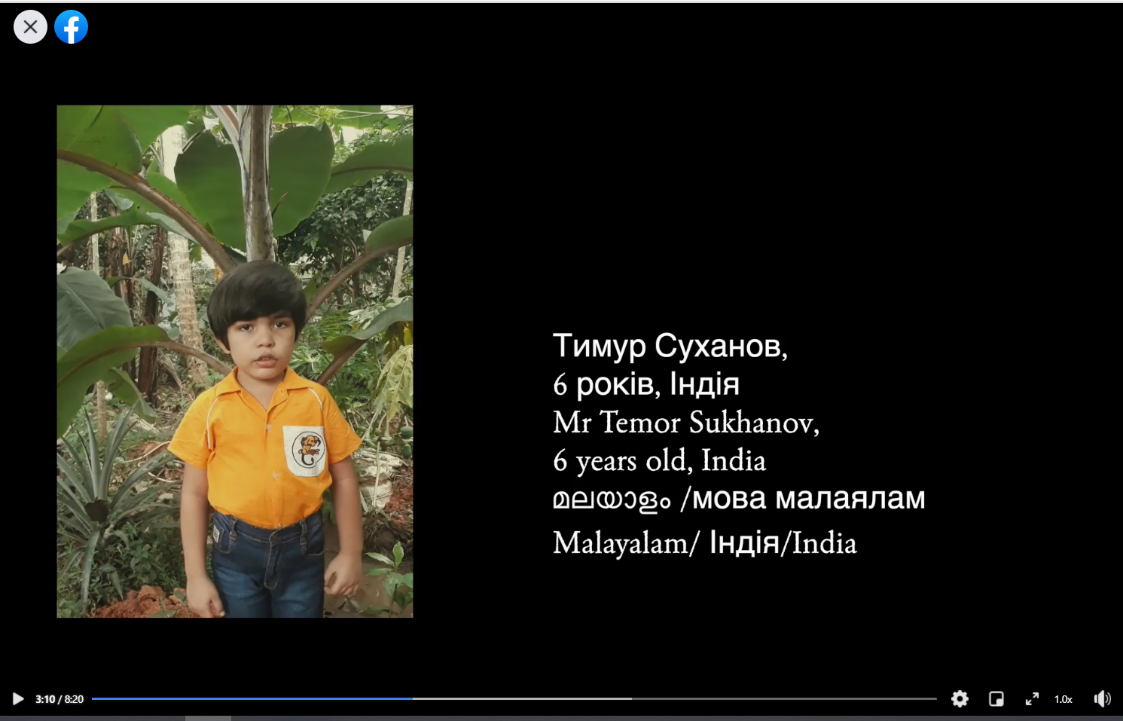 Olha Shovkova
Film Taras. Návrat. (Тарас. Повернення.)
Film Oleksandra Denysenka z roku 2020 vypráví o životě Tarase Ševčenka v exilu, těsně před jeho propuštěním z vojenské služby (soldatčyny). Děj filmu je založen na příběhu o pronásledování Ševčenka agenty carské tajné policie Ochranky při jeho pobytu v Novopetrovské pevnosti v Mangistau (Kazachstán).
https://www.youtube.com/watch?v=UtWTamheX1w
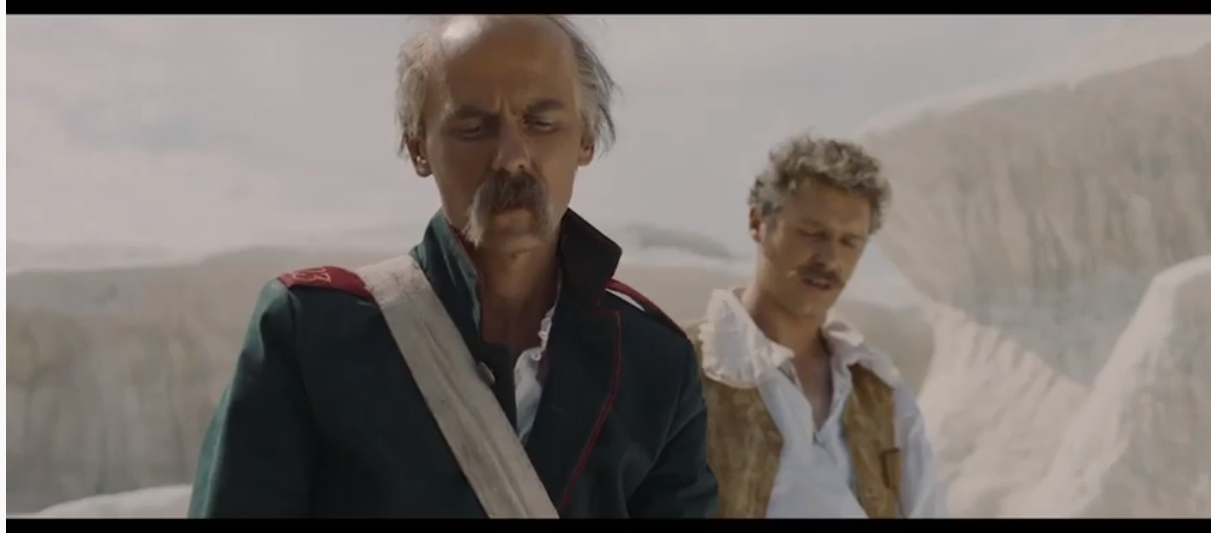 Olha Shovkova
Андрій Єрмоленко Проект «Наш Шевченко»
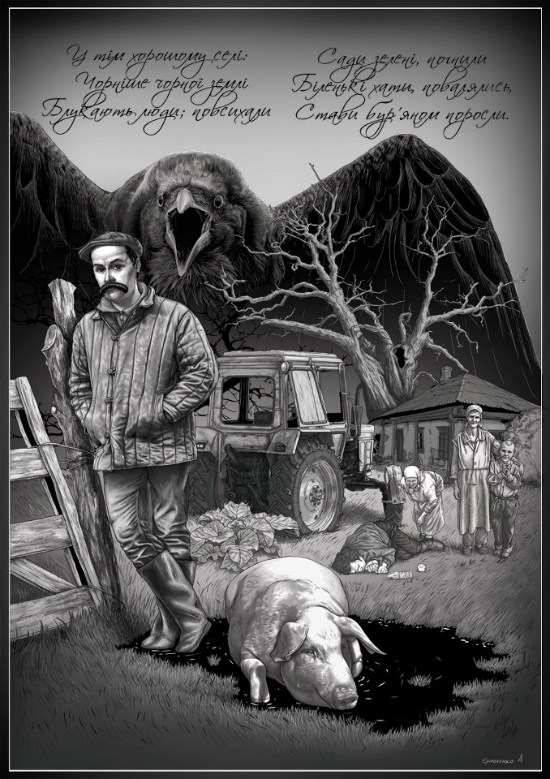 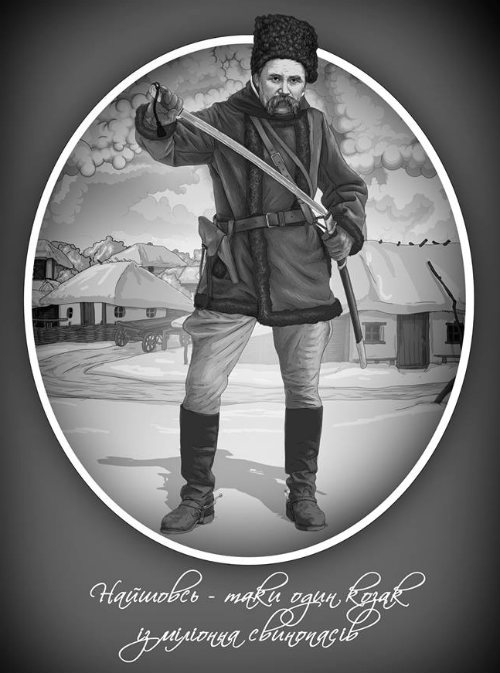 Автор скульптури Володимир Заєць
Oslavy – Ševčenkovy dny
https://www.youtube.com/watch?v=jCkCgtRsCx0
https://www.youtube.com/watch?v=odb2hgieOcE
https://www.youtube.com/watch?v=4zJ098PdhJY
https://www.youtube.com/watch?v=WaB39EBFRgY
https://www.youtube.com/watch?v=w_Epv9fXDZQ (proroctví, O. Zabužko)
https://www.youtube.com/watch?v=QDVntJKC5nQ (Majdan)
https://www.youtube.com/watch?v=YSjovNNvsPk (Sestry Telňuk)
Сестри Тельнюк - "І мертвим, і живим, і ненарожденним..."
https://www.youtube.com/watch?v=s_PrRqUsXHg

Investigativní žurnalistika:  Ševčenka.  https://www.youtube.com/watch?v=rrM8r5MI_0I&ebc=ANyPxKqY39hm4anLMlgruo9SVCz6lMnxydnsMzqGWQVJ22G7gk28TR5T3XB9VDoO_RKKkvIxv1SjdWcayFVgsDqZNAuLXM5Cgg
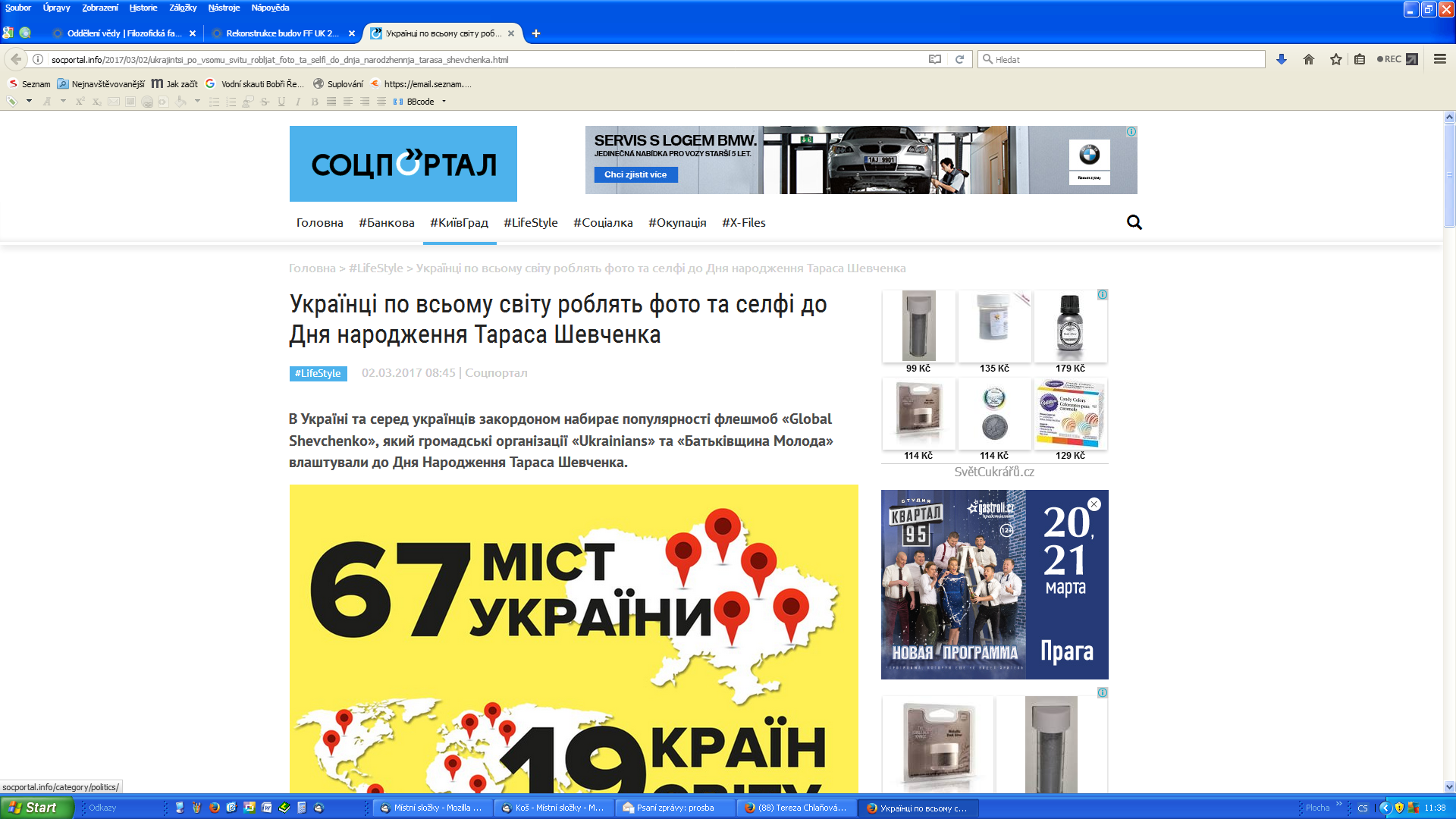 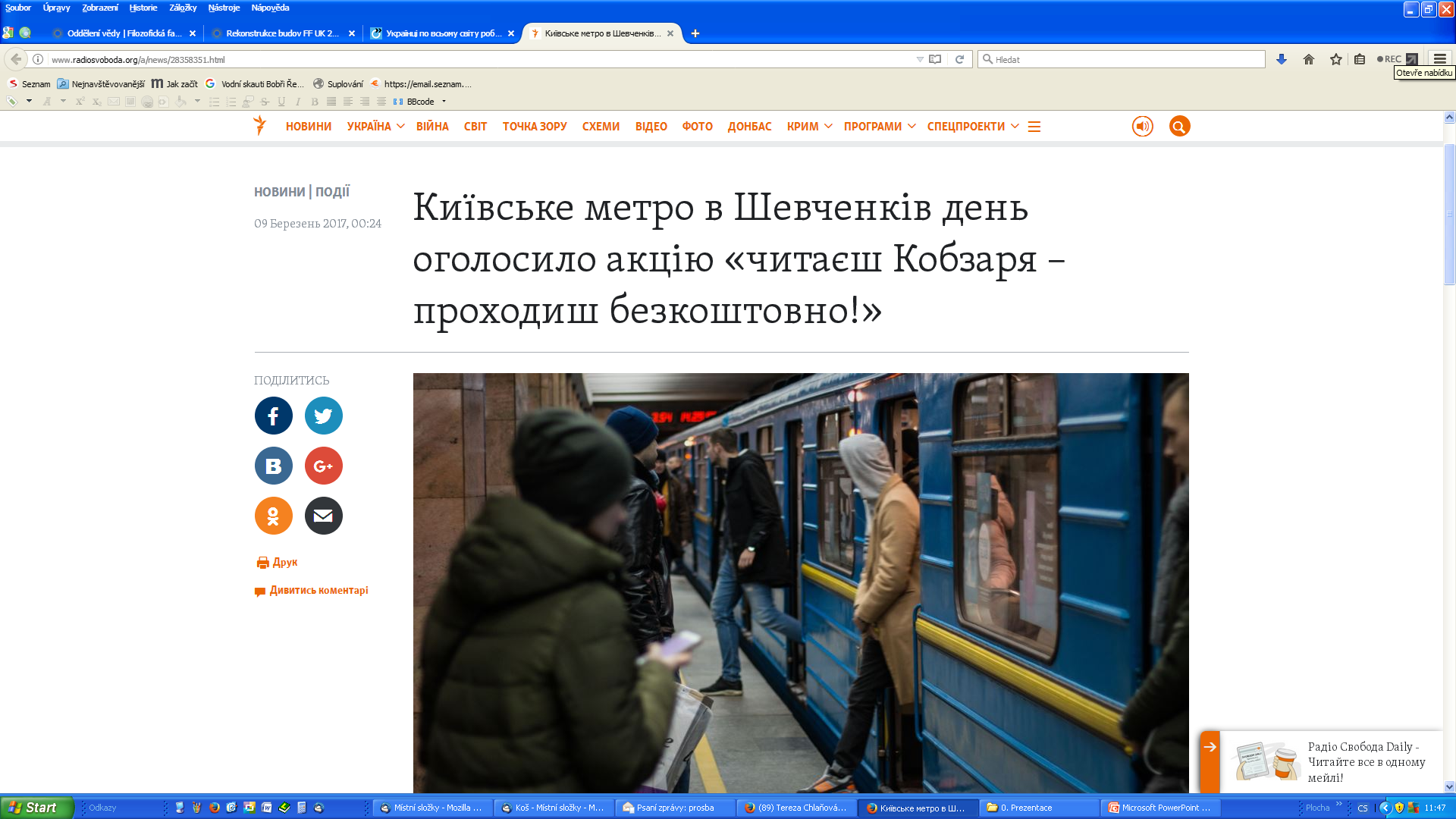 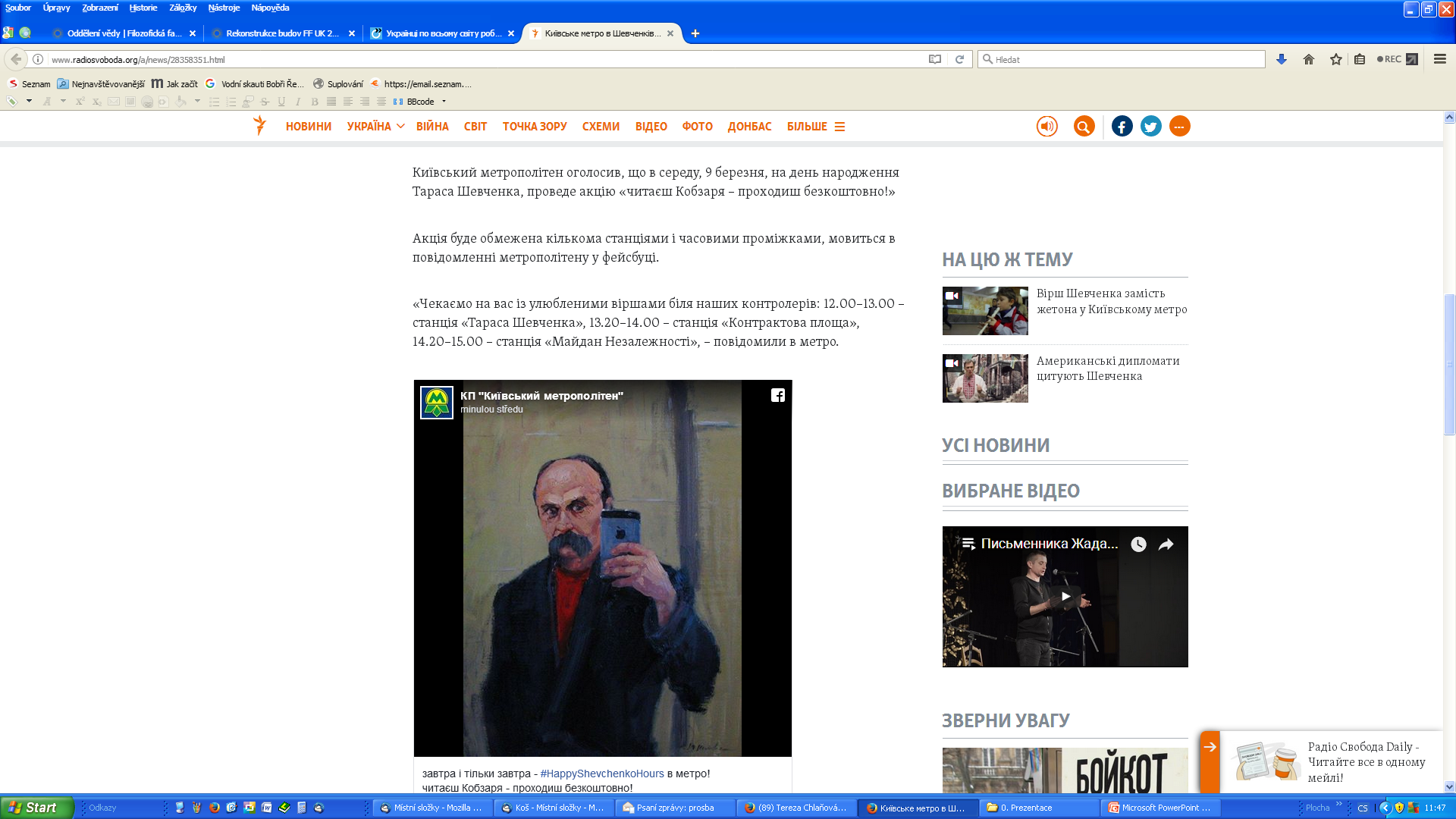 Во Львове провели конкурс двойников Тараса Шевченко 
Опубликовано: Суббота, 10 марта 2018 00:45 
Во Львове по случаю 204-й годовщины со дня рождения украинского поэта Тараса Шевченко прошел конкурс двойников Кобзаря.
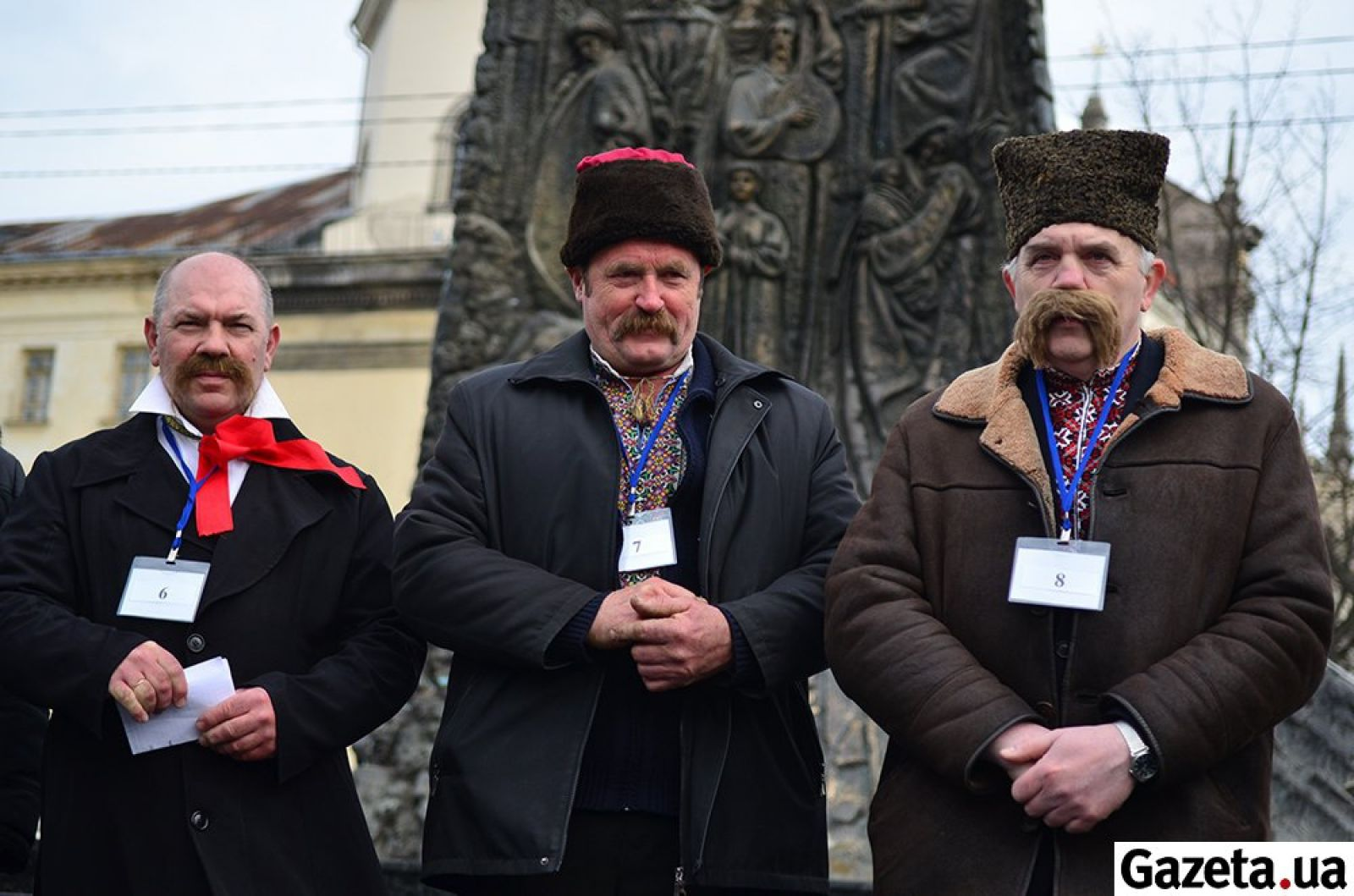 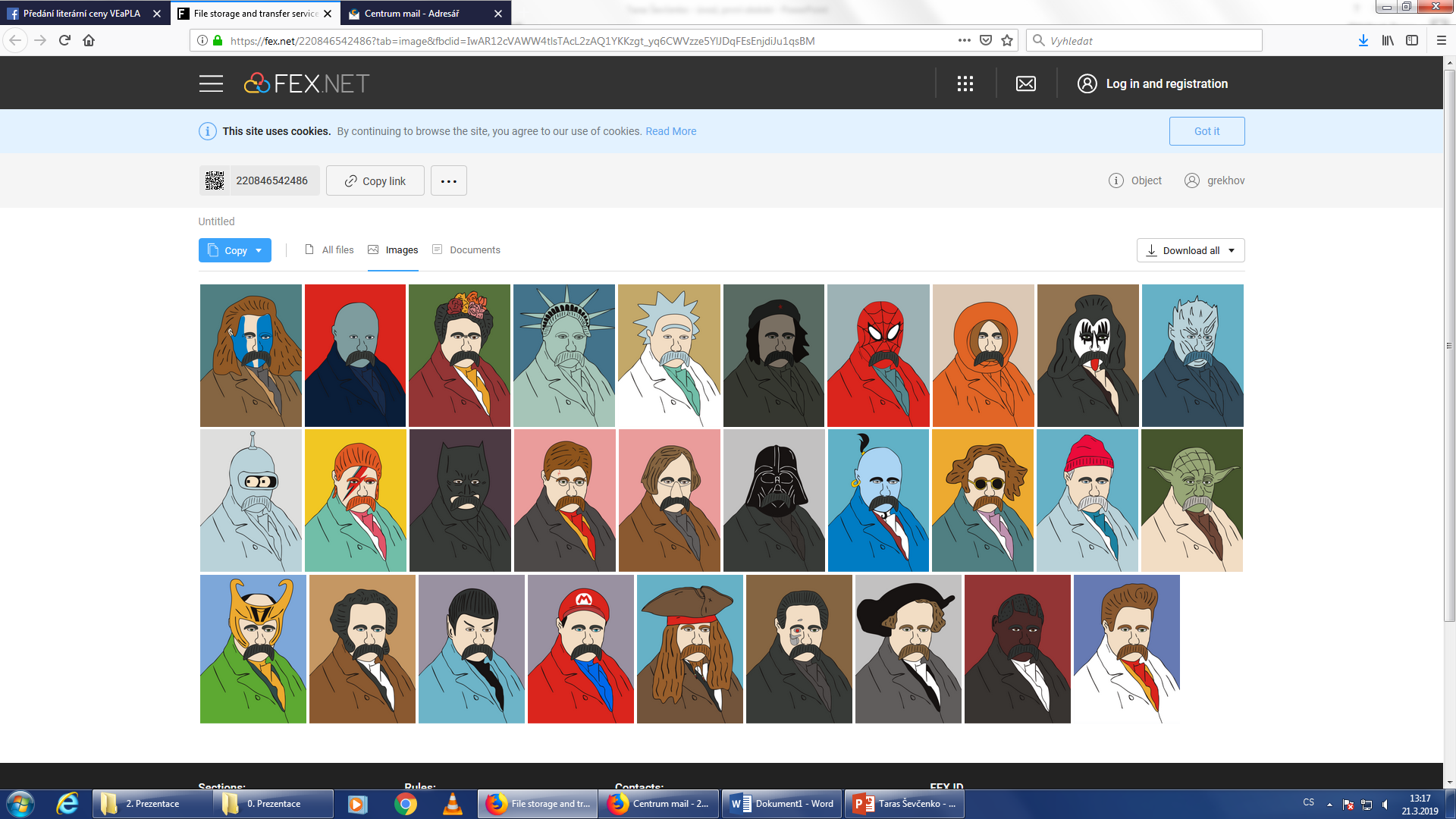 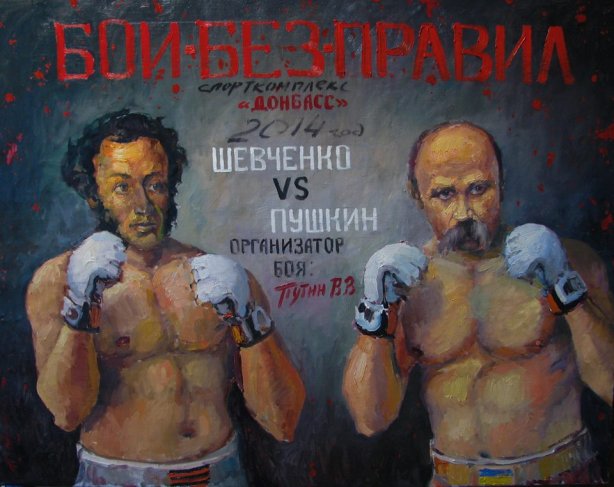 https://lifestyle.novyny.live/ru/den-narodzhennia-kobzaria-obraz-shevchenka-v-memakh-ukrayintsiv-81264.html
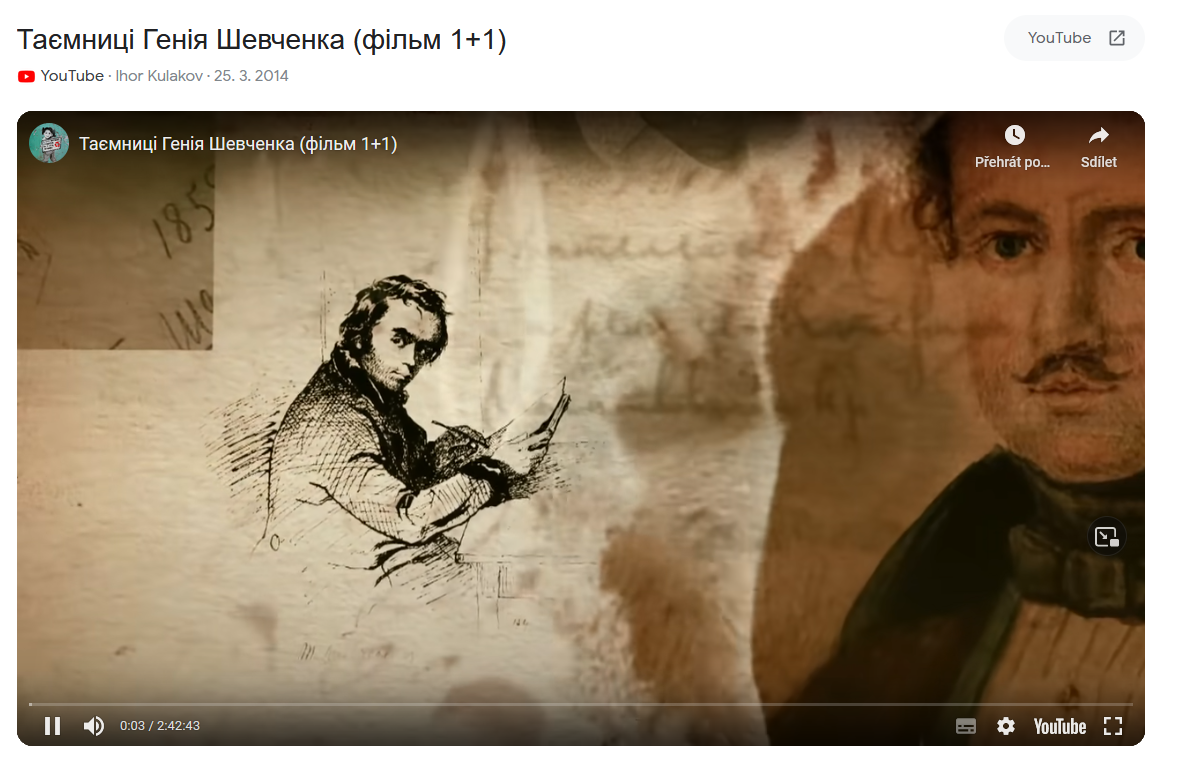 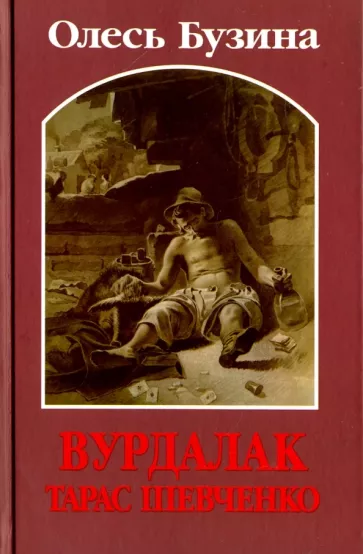 Ševčenko a Praha: 
https://www.youtube.com/watch?v=qIuUxy8Y9Zc